Bab 1    Pecahan
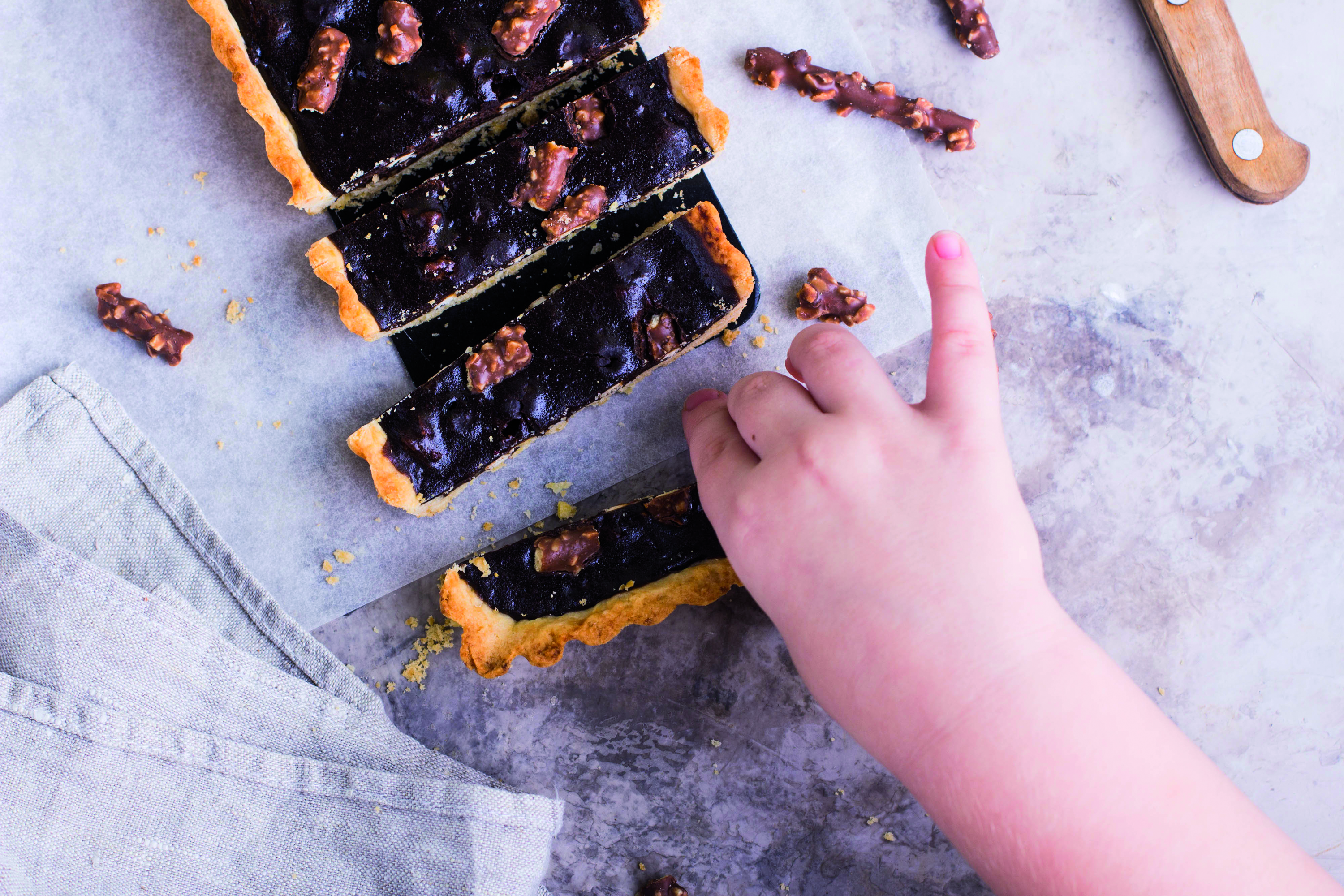 Tujuan Pembelajaran:
Menjelaskan, melakukan, dan menyelesaikan masalah penjumlahan dan pengurangan dua pecahan dengan penyebut berbeda.
Menjelaskan, melakukan, dan menyelesaikan masalah perkalian dan pembagian pecahan dan desimal.
HENI NURHAENI, M,Pd
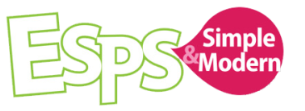 Pecahan campuran merupakan pecahan yang terdiri atas bilangan bulat dan pecahan biasa.
, dengan a, b, c bilangan bulat dan c tidak nol
Bentuk pecahan campuran :
Cara menjumlahkan pecahan campuran.
Ubahlah pecahan campuran menjadi bentuk pecahan biasa terlebih dahulu.
Pastikan penyebut kedua pecahan sama. Jika berbeda, samakan penyebut terlebih dahulu.
Jumlahkan kedua pecahan.
Sederhanakan pecahan.
Ubah kembali menjadi pecahan campuran.
Contoh:
Cara lain:
Penyelesaian:
ubah ke pecahan biasa
samakan penyebut dengan mencari KPK dari 7 dan 3, yaitu 21
jumlahkan kedua pecahan
ubah kembali menjadi pecahan campuran
Soal Latihan Pecahan Campuran :
2.   Penjumlahan Desimal
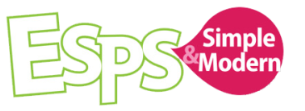 Pecahan desimal merupakan pecahan persepuluhan, perseratusan, perseribuan, dan seterusnya yang ditulis dengan tanda koma.
Contoh:
0,15 + 0,642 = . . . .
Cara menjumlahkan pecahan desimal.
Penyelesaian:
Letakkan angka sesuai nilai tempat. Luruskan tanda koma.
Jumlahkan setiap angka dengan cara penjumlahan bersusun.
Jangan lupa menuliskan tanda koma.
+
0 , 1 5
0 , 6 4 2
,
0
2
9
7
Jadi, 0,15 + 0,642 = 0,792.
Soal Latihan Pecahan desimal :
1. 0,16 + 0,22 = . . . .
2. 0,23 + 0,35 = . . . .
3. 0,3 + 0,46 = . . . .
4. 0,6 + 0,28 = . . . .
5. 0,46 + 0,2 = . . . .
3.   Penjumlahan Berbagai Bentuk Pecahan
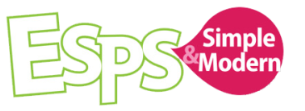 Ubahlah semua pecahan menjadi bentuk pecahan yang sama.
Contoh:
Penyelesaian:
ubah menjadi pecahan
ubah menjadi persen
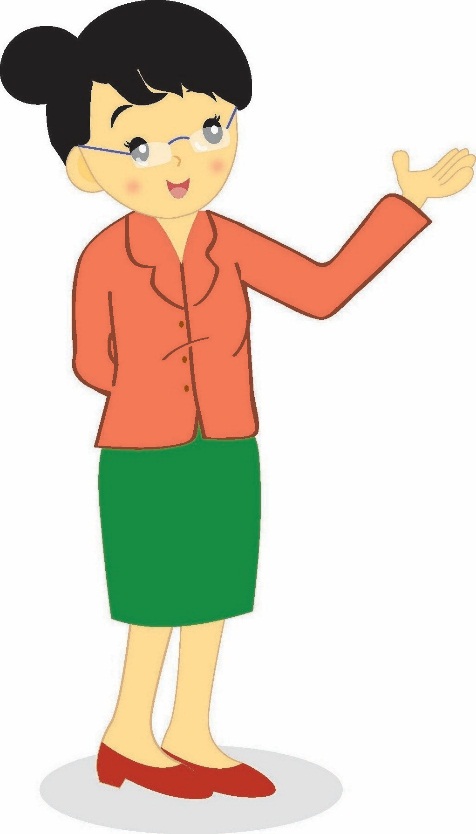 SELAMAT BELAJAR DAN TETAP SEMANGAT
HENI NURHAENI, M,Pd